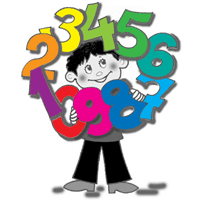 Цікаві задачі для розумної малечі
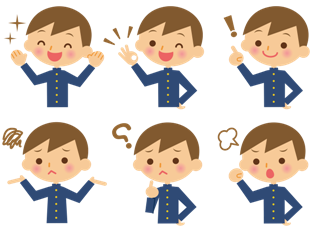 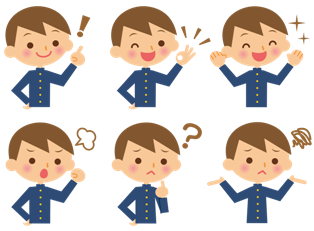 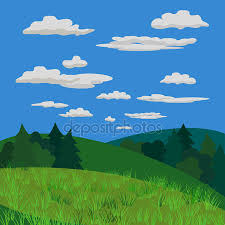 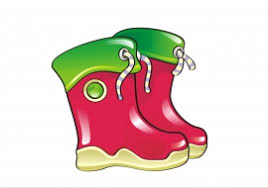 Прийшли до крамниці 4 жуки,       Купили на ніжки собі чобітки.  Ніжок по 6, як відомо, в жуків.  Скільки потрібно усіх чобітків?
24
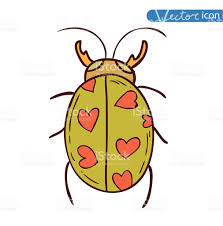 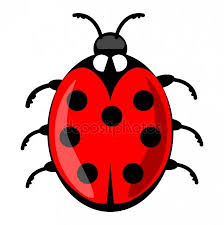 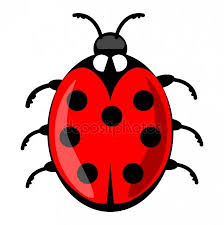 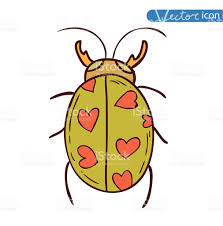 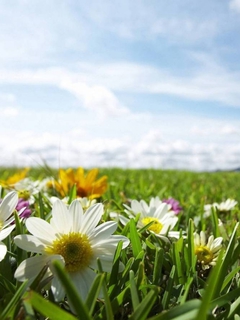 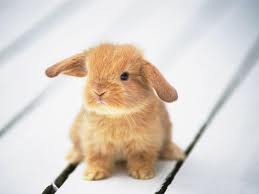 20
Кролики жують траву.
Їжте,я вам ще нарву.
В чотирьох клітках їх по п’ять.
Скільки всіх, прошу сказать?
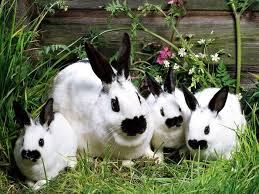 Йшла до зайця в гості Лиска, 
Несла 7 пучків редиски. В кожному редисок – 5. Як усіх порахувать?
35
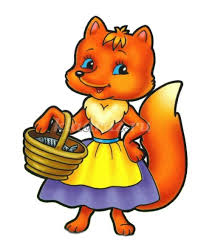 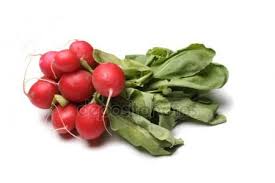 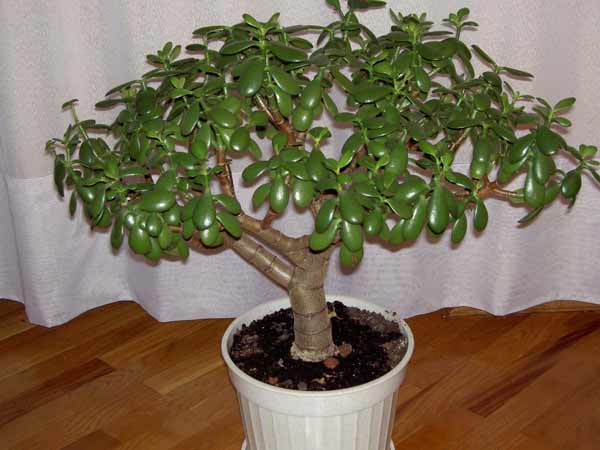 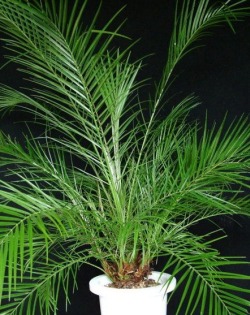 Сонце заливає клас.  Два вікна є в класі в нас.                         
 І на кожному із них    
По п’ять горщиків малих.                     Скільки всіх, скажіть мені,                      
  Зацвіте навесні?
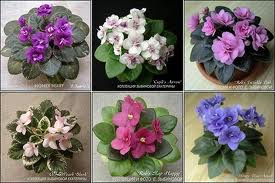 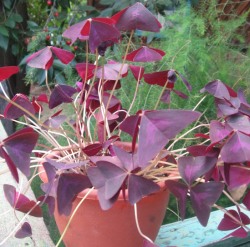 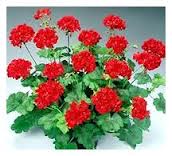 10
Плете старанно лисицядвом внучатам рукавички:

“Подарую вам,онуки,
 рукавичок по дві штуки.

 Бережіть їх не губіть!” 
Скільки всіх, перелічіть?
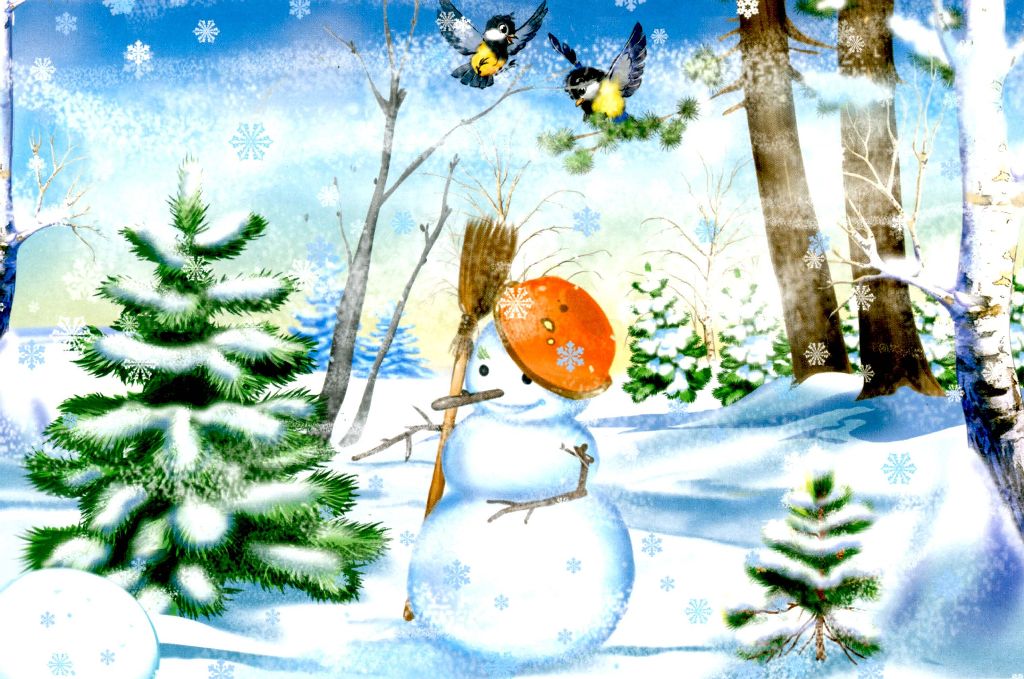 4
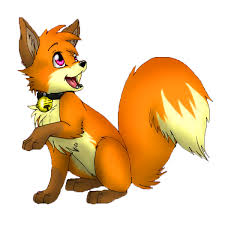 Мишки втрьох знайшли дупло.             Там 27 горішків було.                         Дуже мишки пораділи,                            порівну все поділили.
По скільки, скажи-но, горішків             Дісталося кожній із мишок?
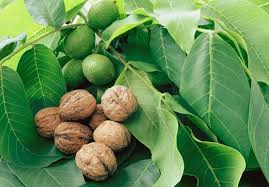 9
9
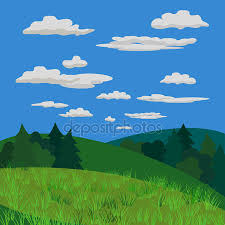 Використані джерела:

Гребенькова Л.О.  “Зимові вправи”  -  Вид.”Ранок” , 2011.

Ковальчук Л. “Цікаві задачі не для ледачих” – “ Початкова школа” , №2, 2018

Для оформлення використані джерела інтернет ресурсу.